Welcome to FRITSCH
Company Presentation
Agenda
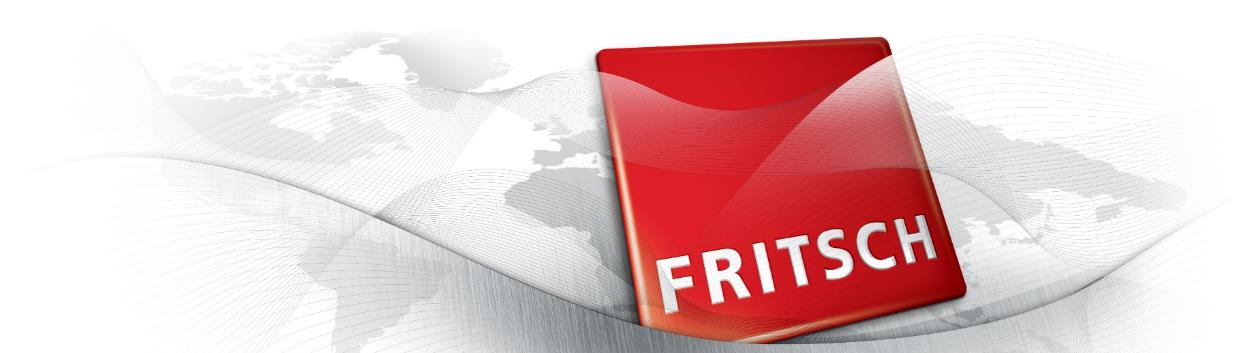 FRITSCH at a glance
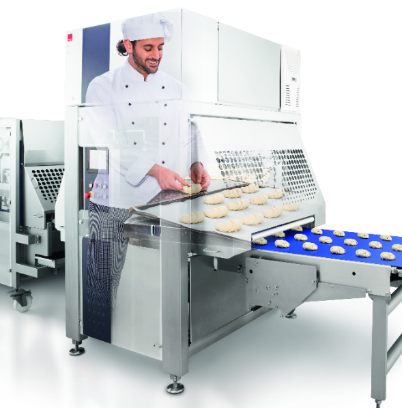 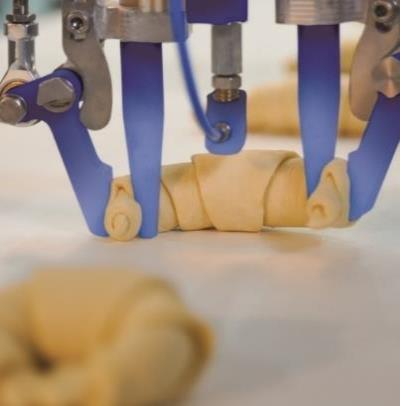 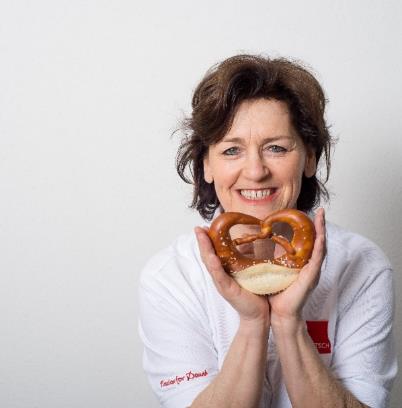 Competence
Innovation
Passion
Innovation
20.10.2022
FRITSCH
1
Agenda
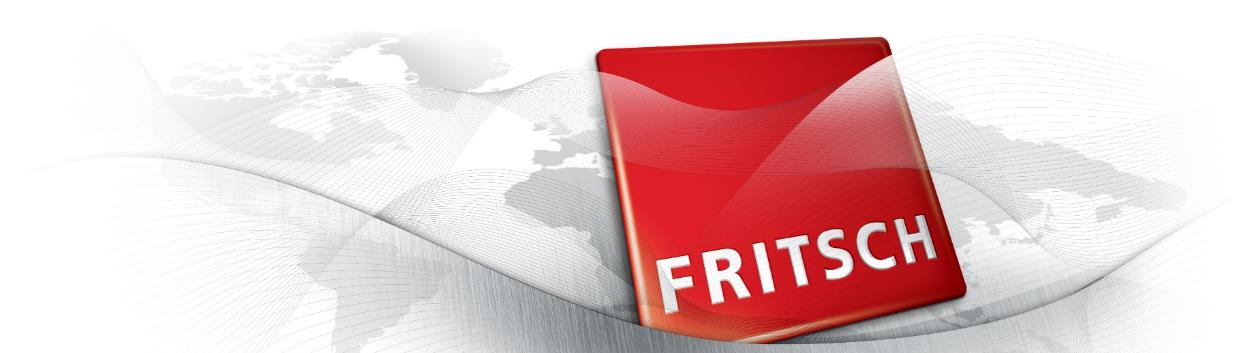 FRITSCH at a glance
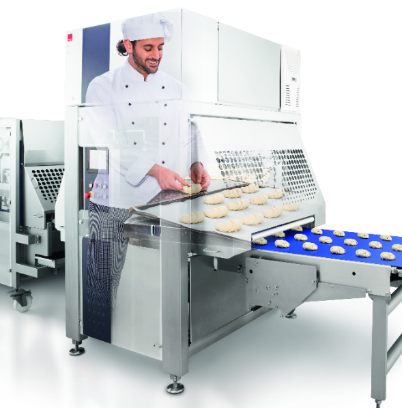 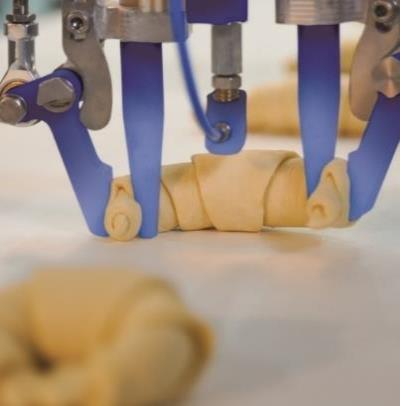 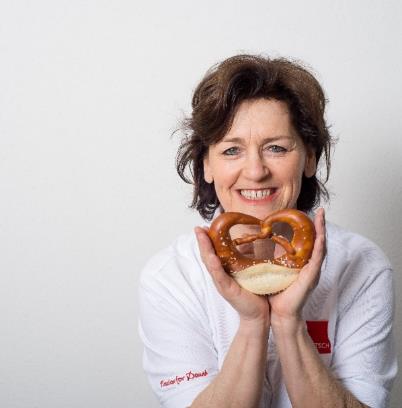 Competence
Innovation
Passion
Innovation
20.10.2022
FRITSCH
2
FRITSCH has been offering excellence Made in Germany for over 90 years
FRITSCH at a glance
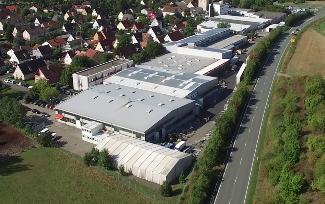 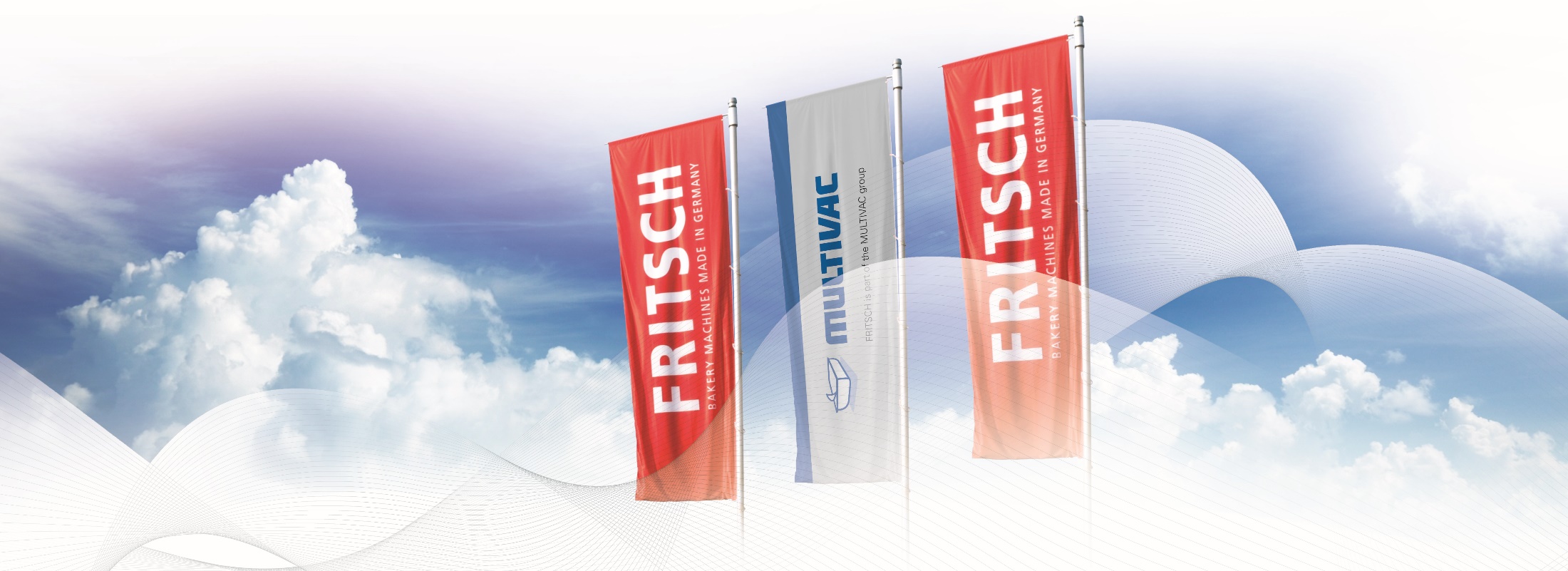 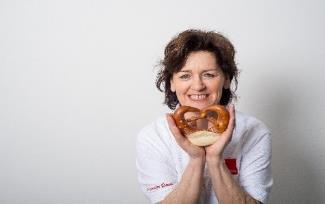 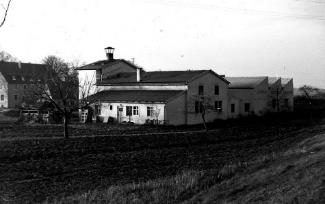 Head Office: Markt Einersheim near Würzburg
Employees:
 ca. 500 worldwide
Established: 1926 in Wiese
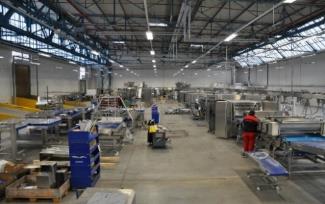 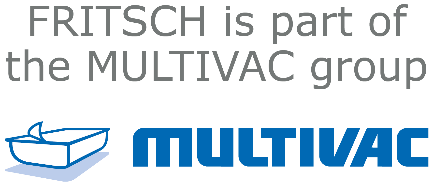 Production location: Germany
since 2019
20.10.2022
FRITSCH
3
As a part of the MULTIVAC group, FRITSCH is always around the corner
FRITSCH worldwide
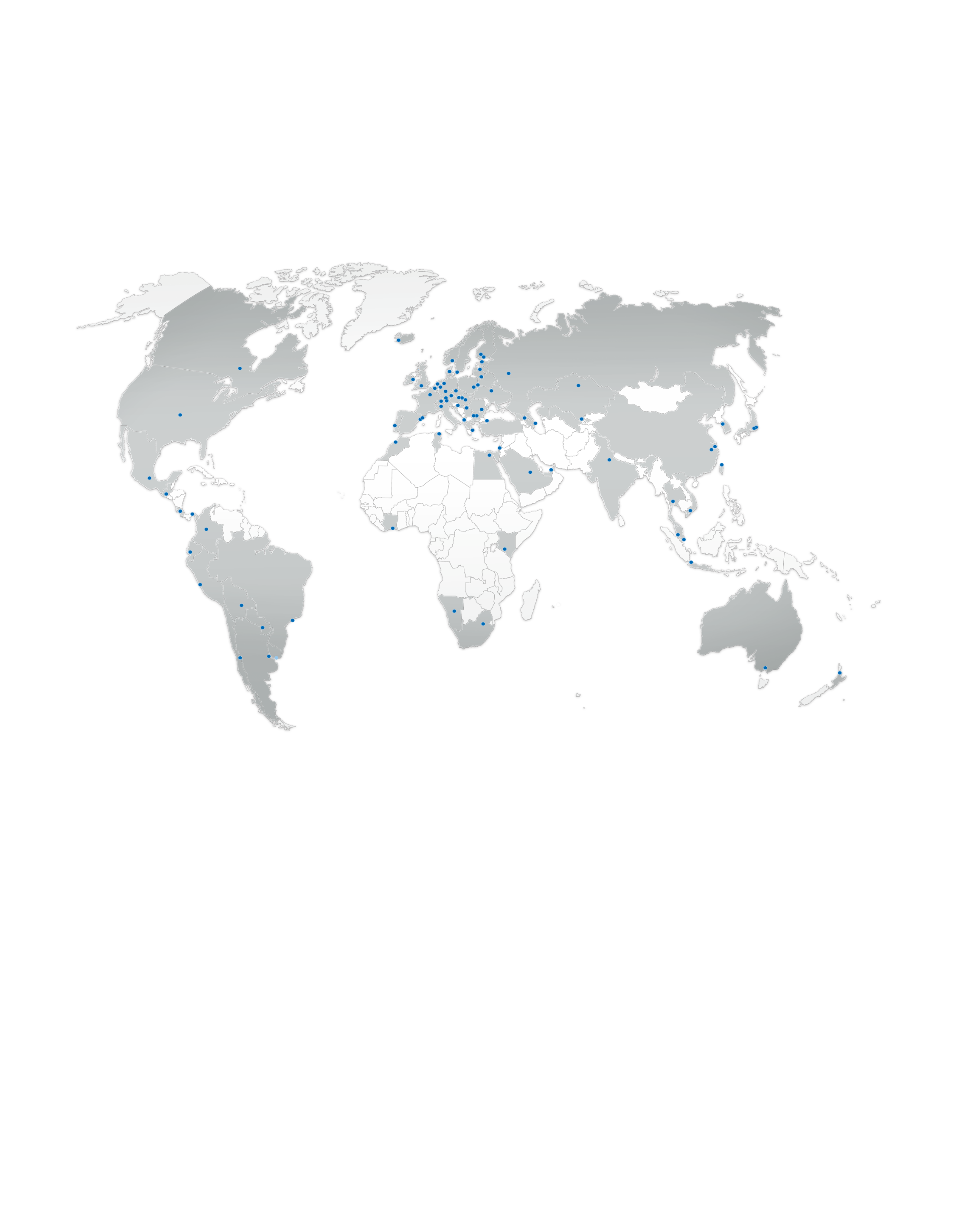 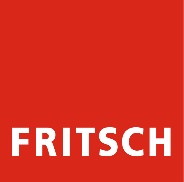 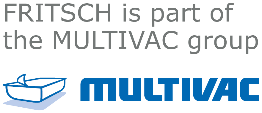 20.10.2022
FRITSCH
4
From product development to customer service – FRITSCH offers you more than just a production line
Portfolio
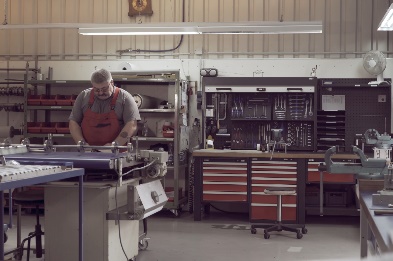 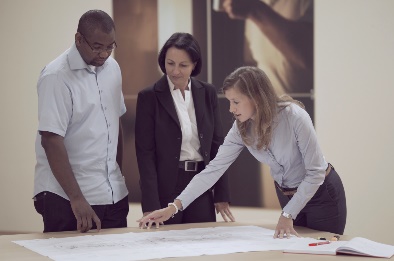 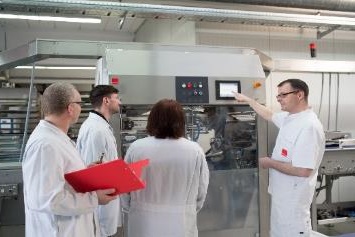 Machinery and plant construction
Product development
Consultation process technology
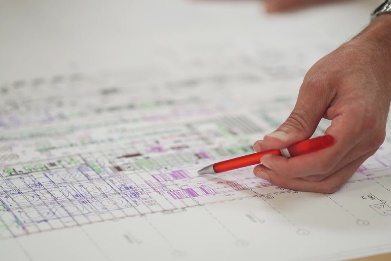 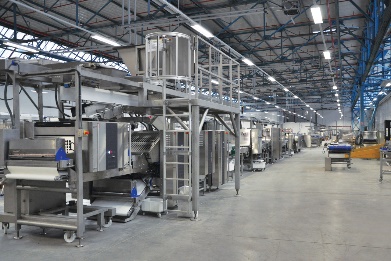 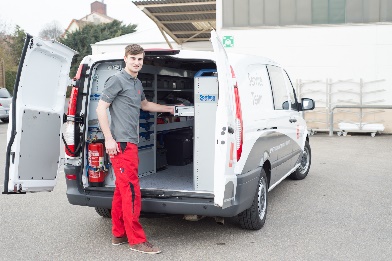 Engineering
Complete production lines
Customer Service
20.10.2022
FRITSCH
5
Agenda
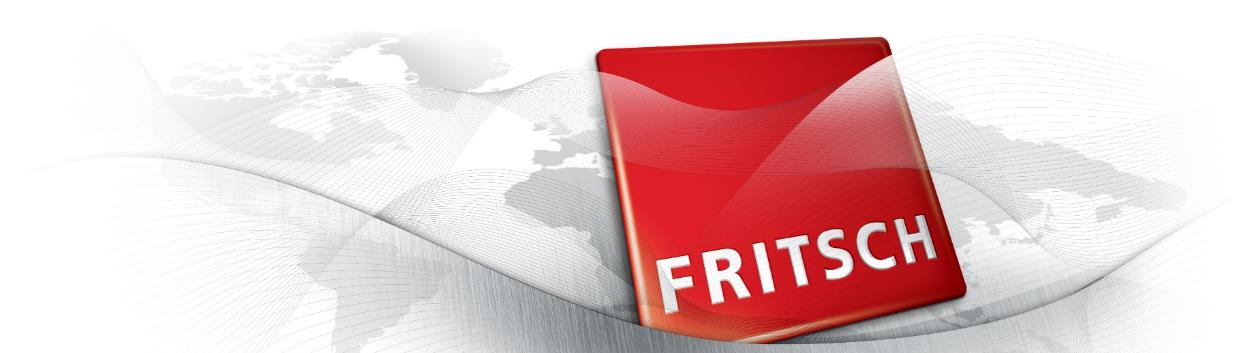 FRITSCH at a glance
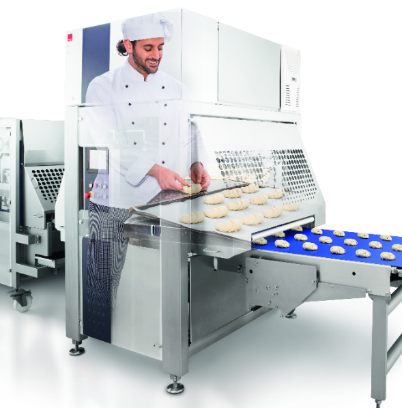 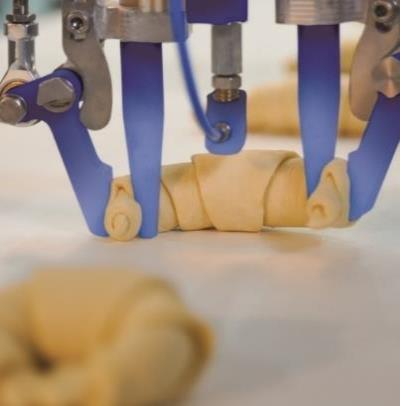 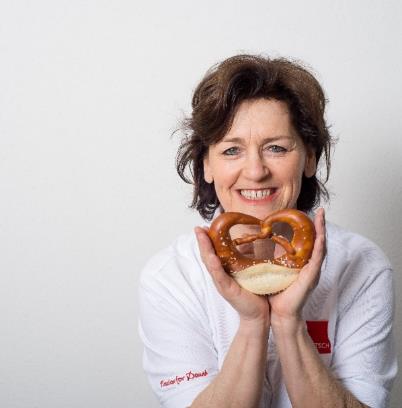 Competence
Innovation
Passion
Innovation
20.10.2022
FRITSCH
6
We offer comprehensive solutions for artisanal,mid-sized and industrial bakeries
Solutions
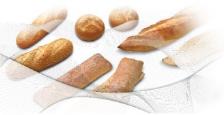 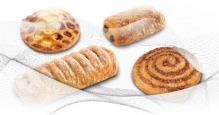 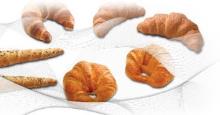 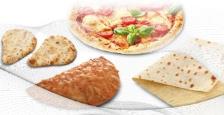 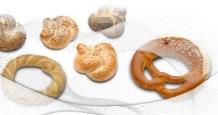 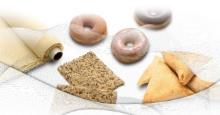 Your product – our solution
for
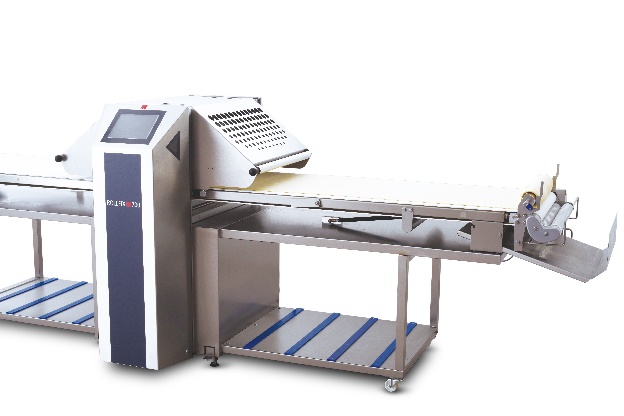 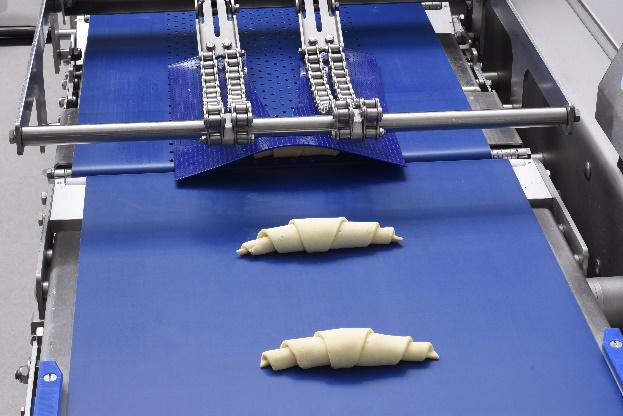 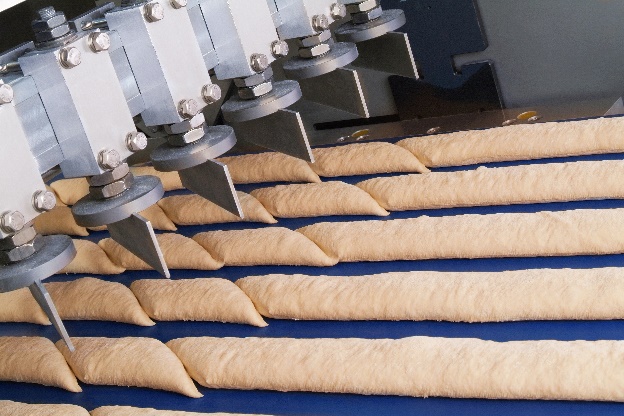 Artisan bakers
Medium-sized bakeries
Industrial producers
20.10.2022
FRITSCH
7
Your product – our solution
Product segments and machines
Bread & bread rolls
Pastries
Croissants & coiled products
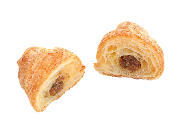 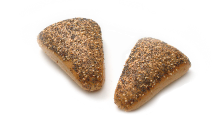 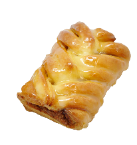 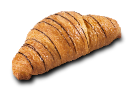 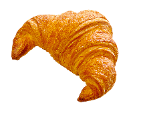 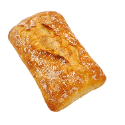 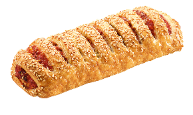 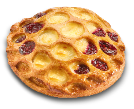 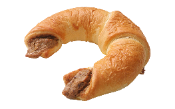 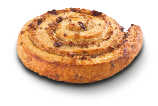 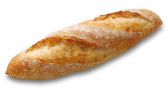 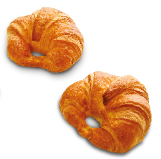 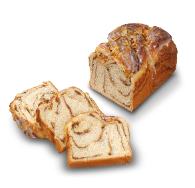 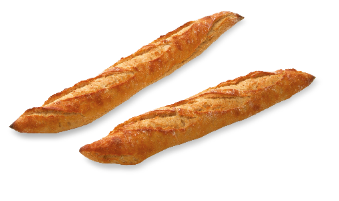 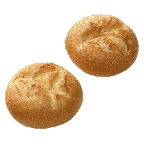 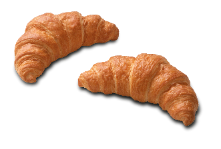 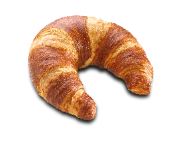 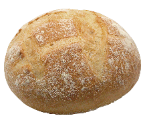 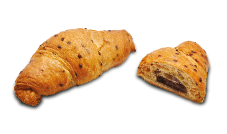 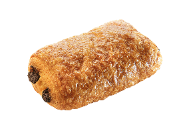 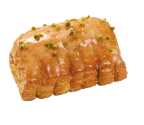 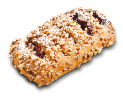 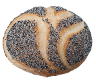 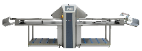 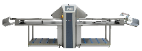 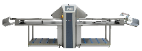 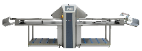 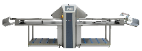 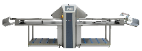 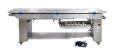 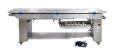 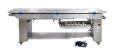 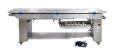 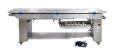 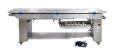 Artisans
Mid-sized
Industry
Artisans
Mid-sized
Industry
Artisans
Mid-sized
Industry
ROLLFIX
VARIOCUT S | M
ROLLFIX
VARIOCUT S | M
ROLLFIX
VARIOCUT S | M
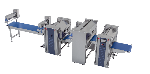 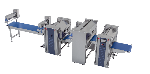 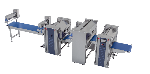 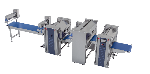 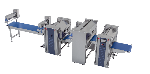 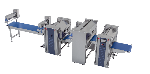 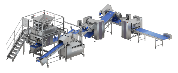 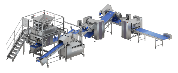 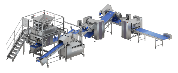 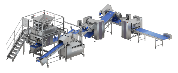 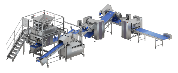 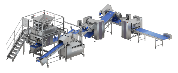 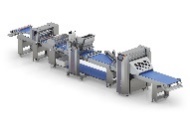 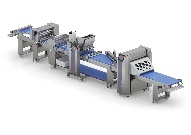 DOUGHLINER
DOUGHLINER
DOUGHLINER
LAMINATOR 700
LAMINATOR 700
LAMINATOR 700
VARIOFLEX M 700
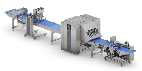 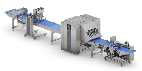 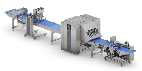 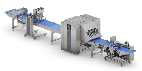 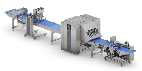 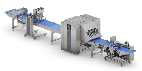 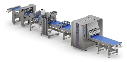 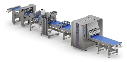 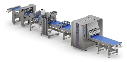 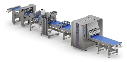 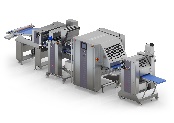 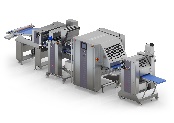 VARIOFLEX M 700
MULTIFLEX 
M 700
VARIOFLEX L700
MULTIFLEX 
L 700
MULTIFLEX M 700
MULTIFLEX 
L 700
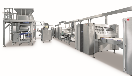 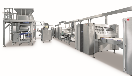 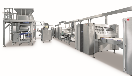 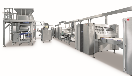 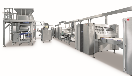 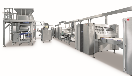 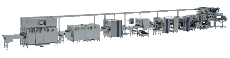 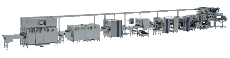 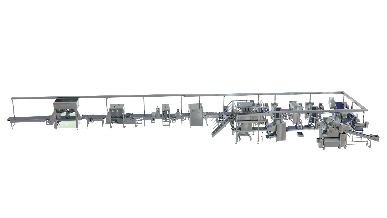 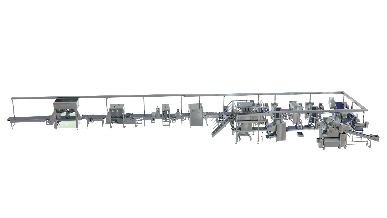 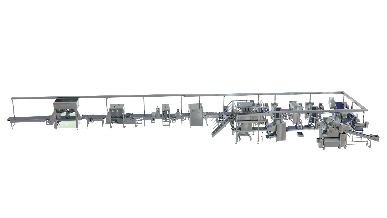 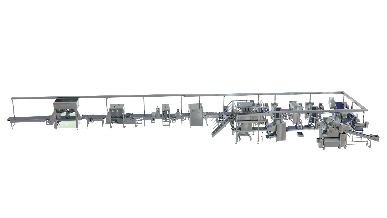 IMPRESSA pastry
IMPRESSA croissant
LAMINATOR
LAMINATOR
LAMINATOR
IMPRESSA bread
20.10.2022
FRITSCH
8
Your product – our solution
Product segments and machines
Pizza & flatbread
Twisted products
Specialities
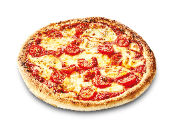 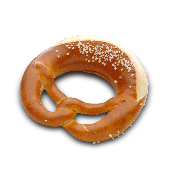 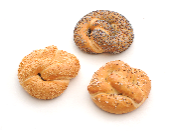 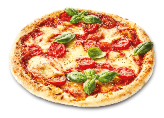 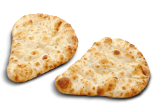 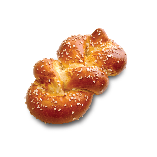 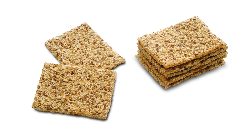 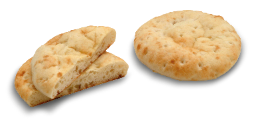 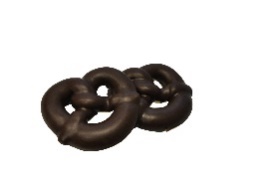 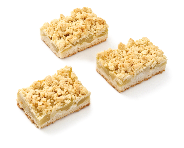 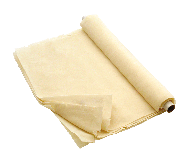 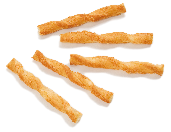 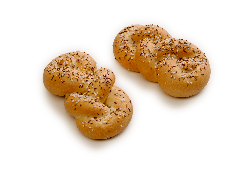 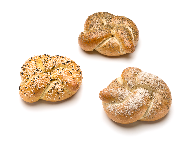 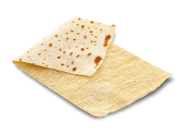 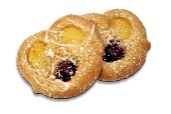 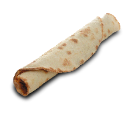 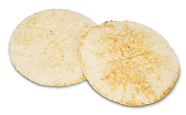 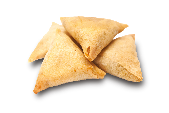 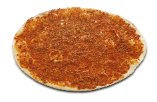 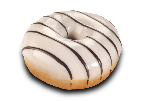 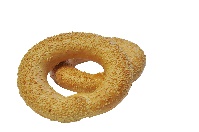 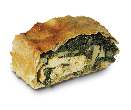 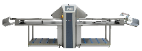 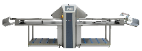 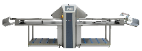 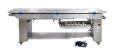 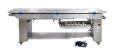 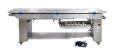 Artisans
Mid-sized
Industry
Artisans
Mid-sized
Industry
Artisans
Mid-sized
Industry
ROLLFIX
VARIOCUT S | M
ROLLFIX
VARIOCUT S | M
ROLLFIX
VARIOCUT S | M
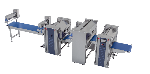 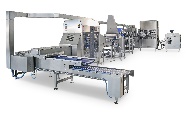 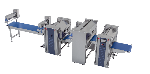 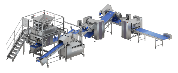 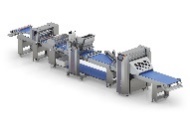 DOUGHLINER
MULTITWIST
DOUGHLINER
EASYLINE
LAMINATOR 700
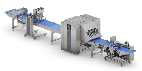 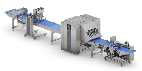 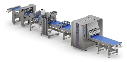 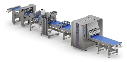 VARIOFLEX L 700
MULTIFLEX 
L 700
VARIOFLEX L 700
MULTIFLEX 
L 700
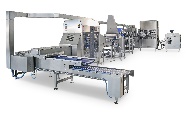 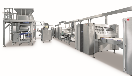 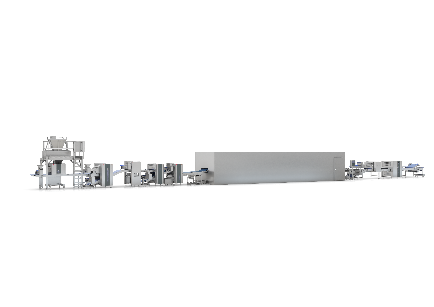 IMPRESSA pretzel
IMPRESSA pizza
LAMINATOR
20.10.2022
FRITSCH
9
We offer sheeting machines in all different performance classes and degrees of automation
Solutions for artisanal producers
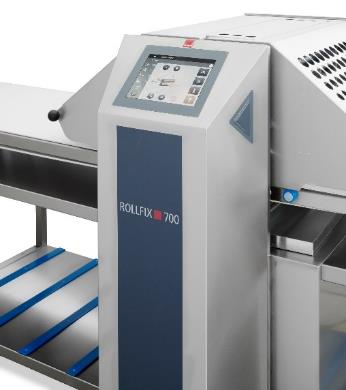 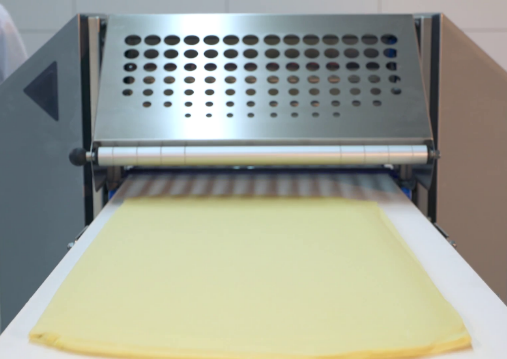 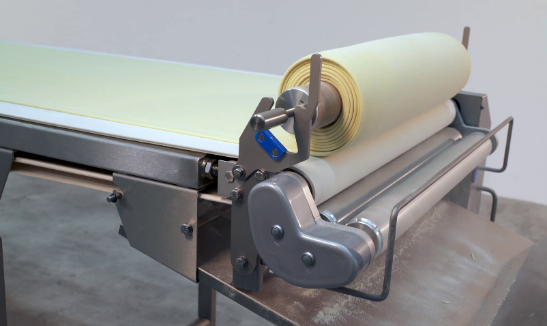 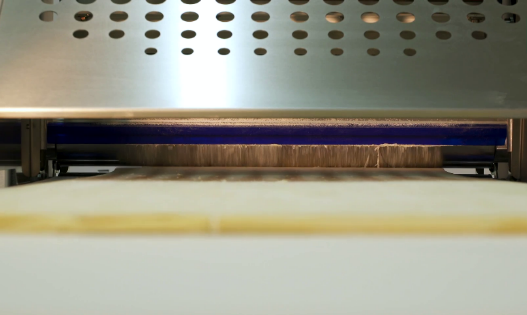 Automate and simplify your workflow.
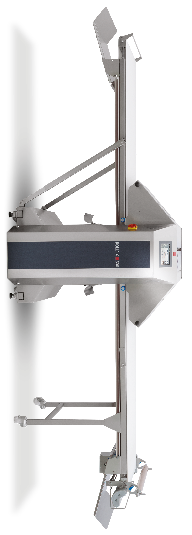 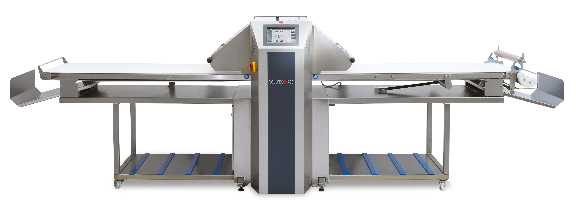 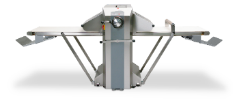 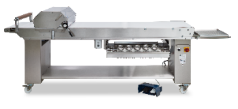 ROLLFIX basic
ROLLFIX plus
ROLLFIX prime
VARIOCUT S | M
20.10.2022
FRITSCH
10
Our range of semiautomatic lines has the right solution for every need
Solutions for mid-sized producers
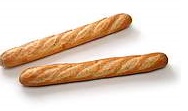 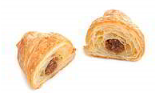 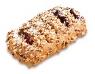 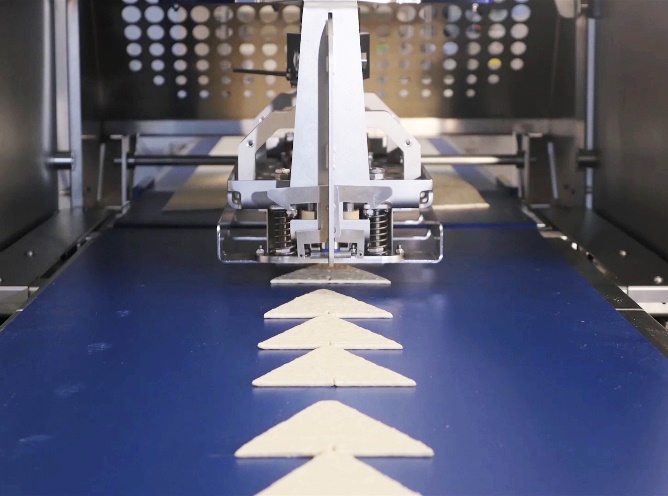 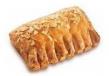 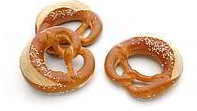 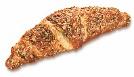 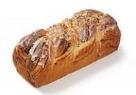 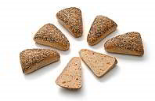 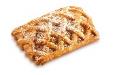 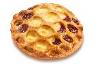 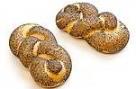 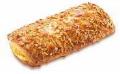 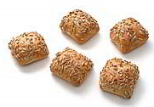 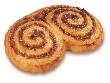 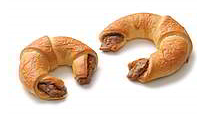 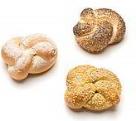 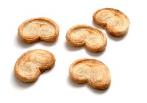 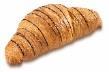 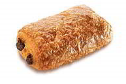 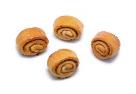 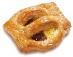 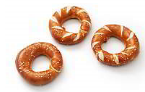 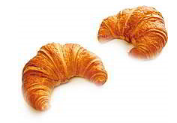 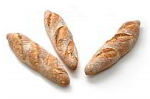 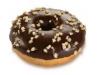 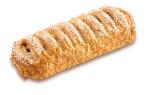 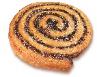 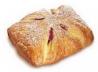 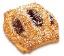 Our highly flexible lines adapt fully to your wishes.
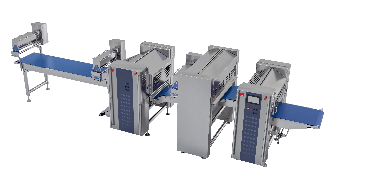 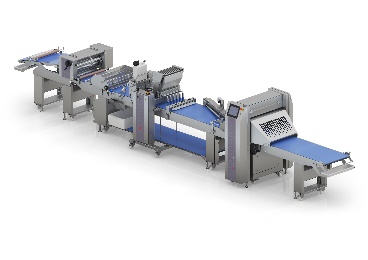 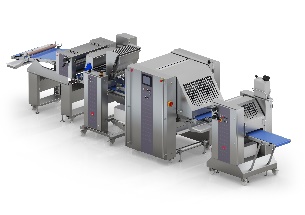 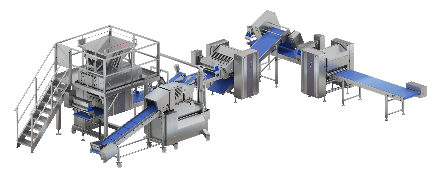 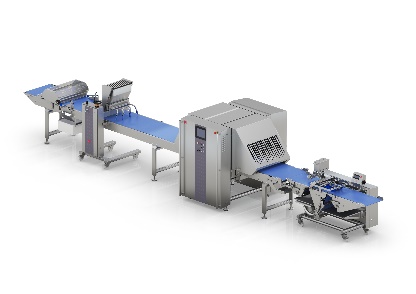 DOUGHLINER
VARIOFLEX M 700
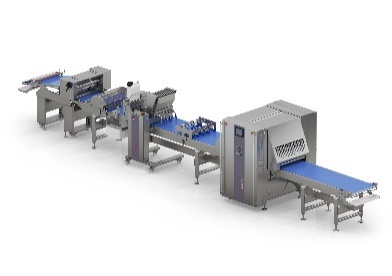 MULTIFLEX M 700
LAMINATOR 700
VARIOFLEX L 700
MULTIFLEX L 700
20.10.2022
FRITSCH
11
With the FRITSCH IMPRESSA lines, you produce 24/7/365 – reliably and at highest quality
Solutions for industrial producers
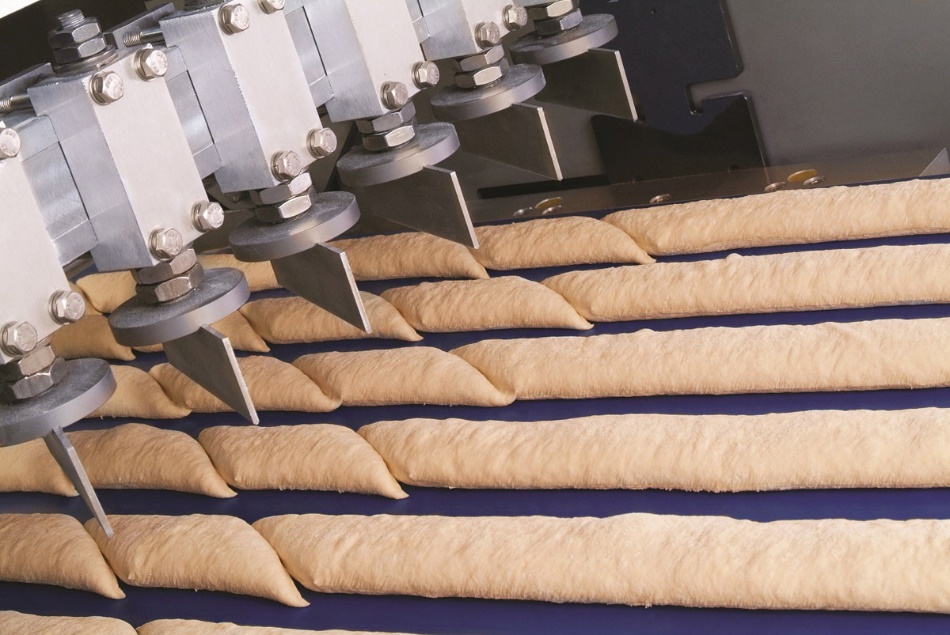 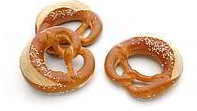 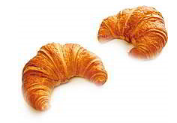 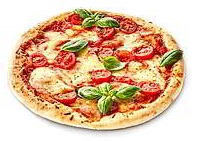 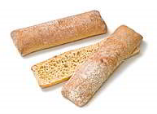 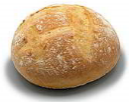 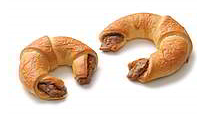 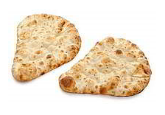 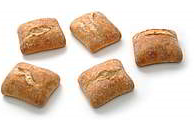 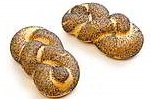 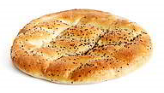 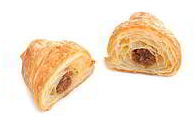 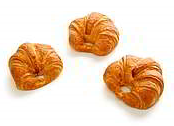 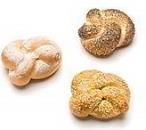 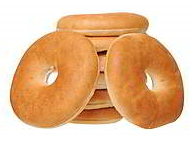 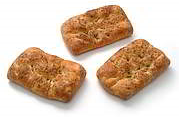 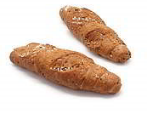 Automate and simplify your workflow.
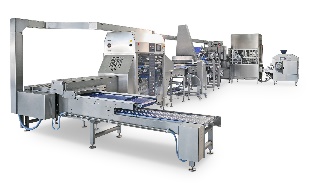 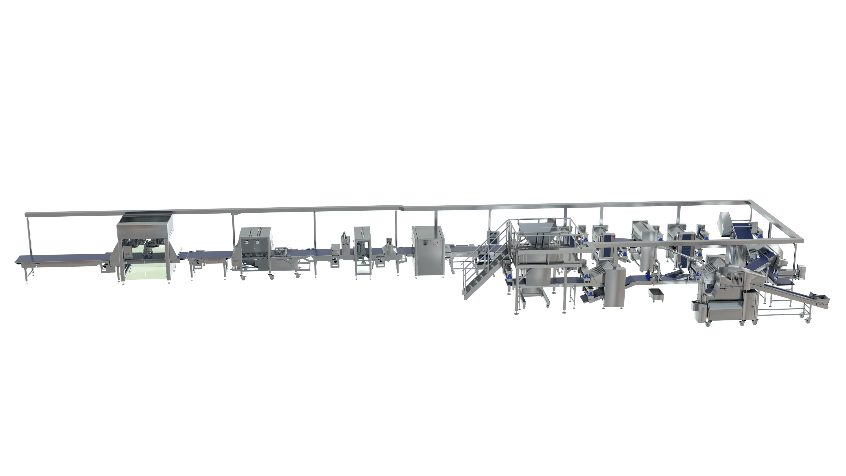 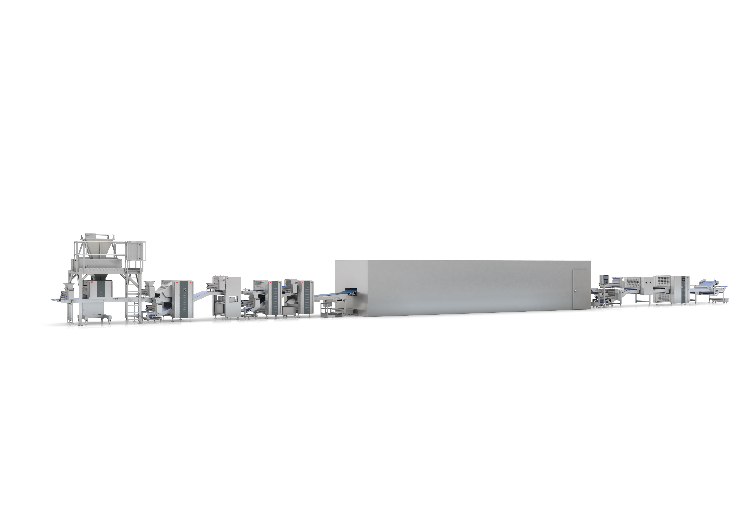 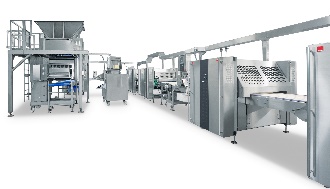 IMPRESSA pizza
IMPRESSA croissant / pastry
IMPRESSA pretzel
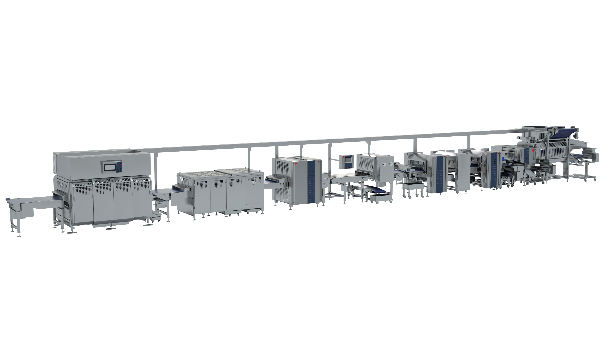 IMPRESSA bread
LAMINATOR
20.10.2022
FRITSCH
12
FRITSCH After-Sales Service stands out for 9 key aspects
Services at a glance
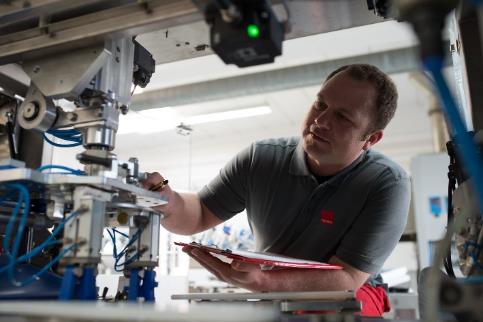 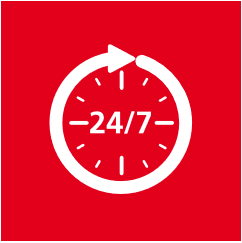 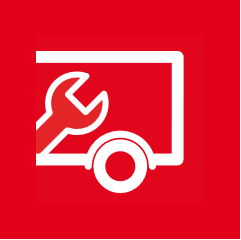 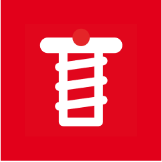 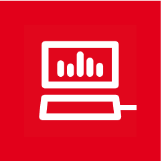 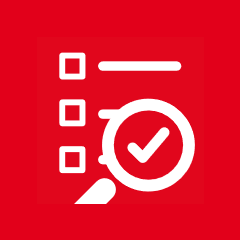 Inspection
24/7
Spare parts
Onsite repair
Remote diagnostics
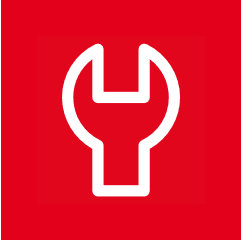 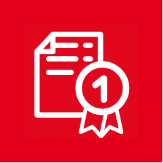 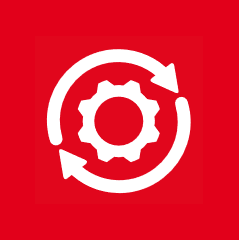 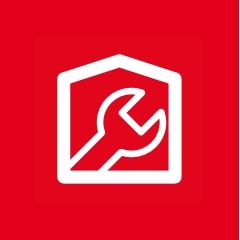 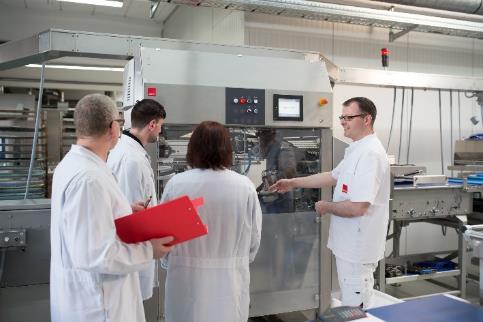 Training
Maintenance
Workshop repairs
Retrofitting
20.10.2022
FRITSCH
13
Agenda
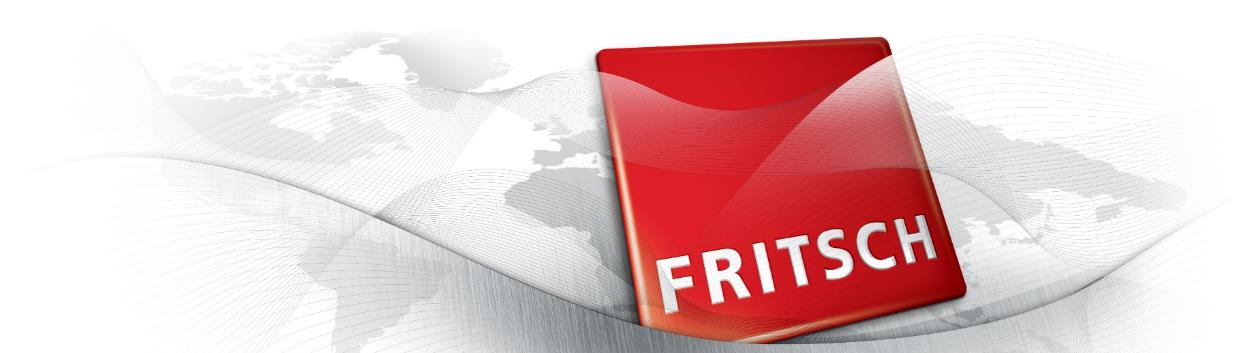 FRITSCH at a glance
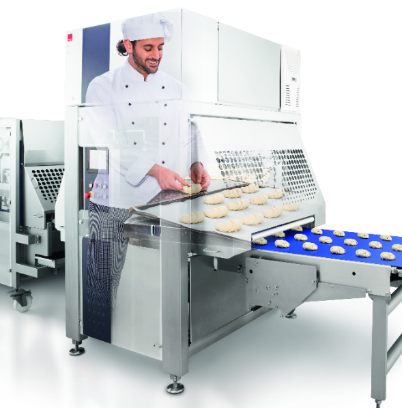 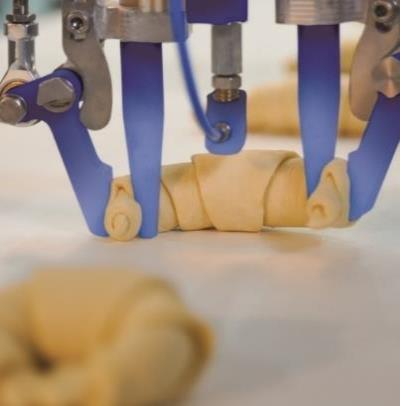 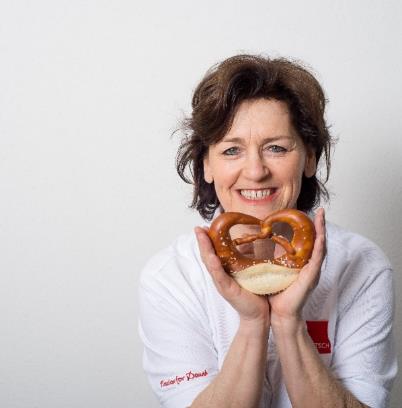 Competence
Innovation
Passion
Innovation
20.10.2022
FRITSCH
14
As a leading innovator for more than 50 years, we strive to offer you the best solution every time
Pioneering innovations
Then…
1. Teilfix
1. Laminating line
IMPRESSA
MULTICUT
1. ROLLFIX
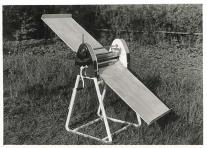 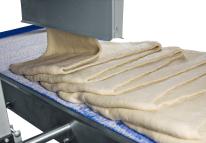 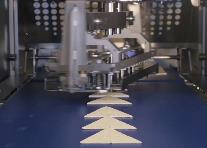 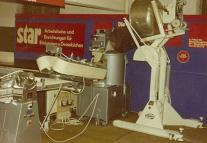 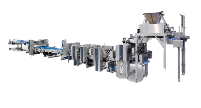 1954
1967
1981
1987
2003
… and now
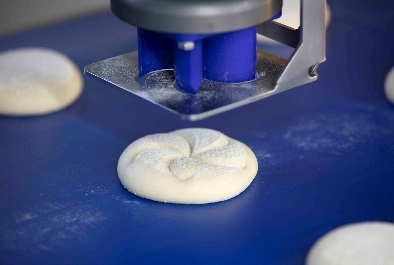 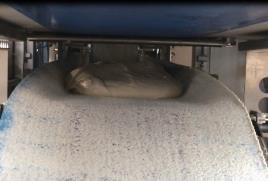 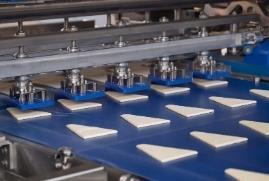 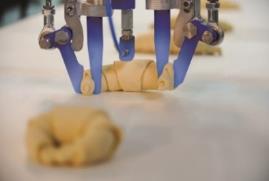 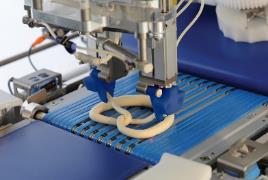 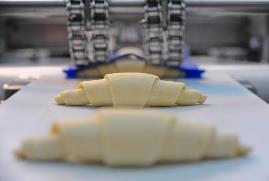 20.10.2022
FRITSCH
15
Even more flexibility on our IMPRESSA bread
Product Decoration Unit PDU
High-quality products by gentle dough sheet production and processing very soft doughs with a high dough yield
Maximum flexibility regarding product shape and weight
Little floor space required as the dough pieces do not require intermediate relaxation
High performance (up to 60 cycles /min)
Very precise operation thanks to a camera system, so that the decor is applied exactly in the centre of the product
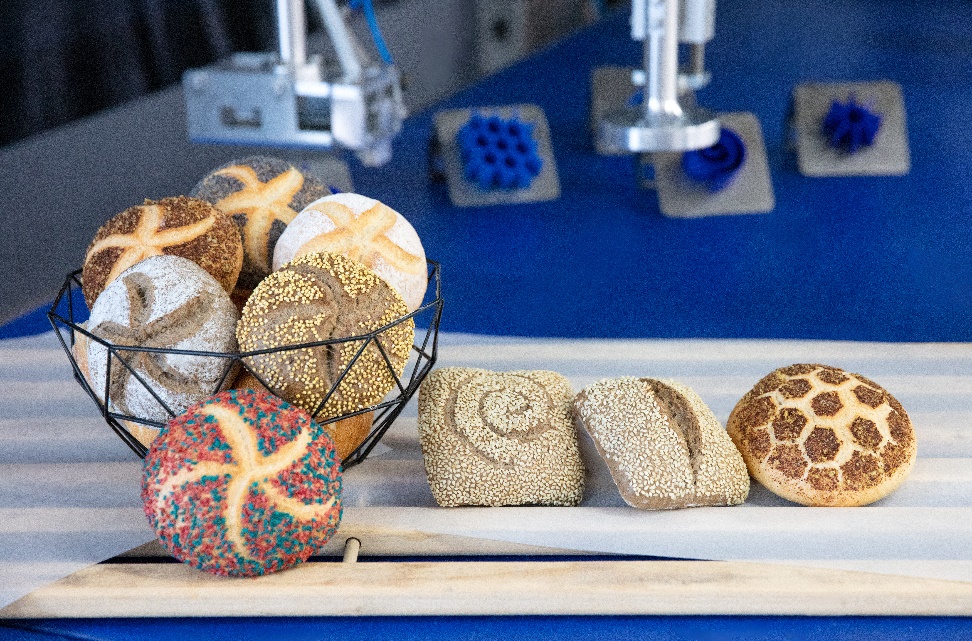 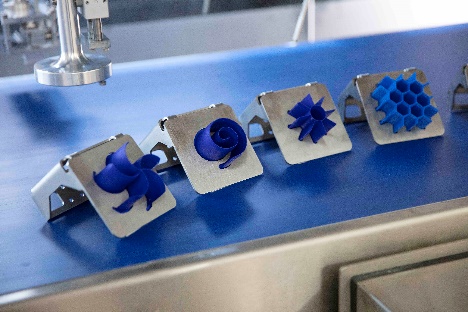 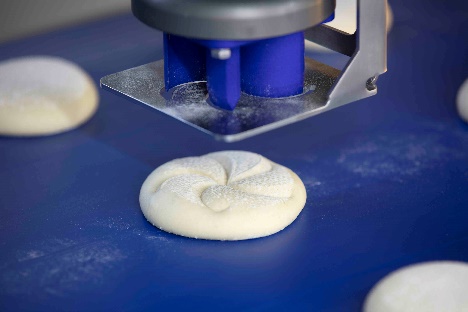 20.10.2022
FRITSCH
16
The Soft Dough Sheeter was specially developed for processing very soft doughs
Soft Dough Sheeter SDS
Gentle forming of soft doughs with a dough yield of 165–190
Foldable belts in order to bring flour onto the overleaf dough sheet
No hopper, the dough is transported with conveyor belts (only small amounts of oil necessary)
Low drop heights due to horizontal retracting belt
Homogeneous dough sheet by constant level over the star rollers
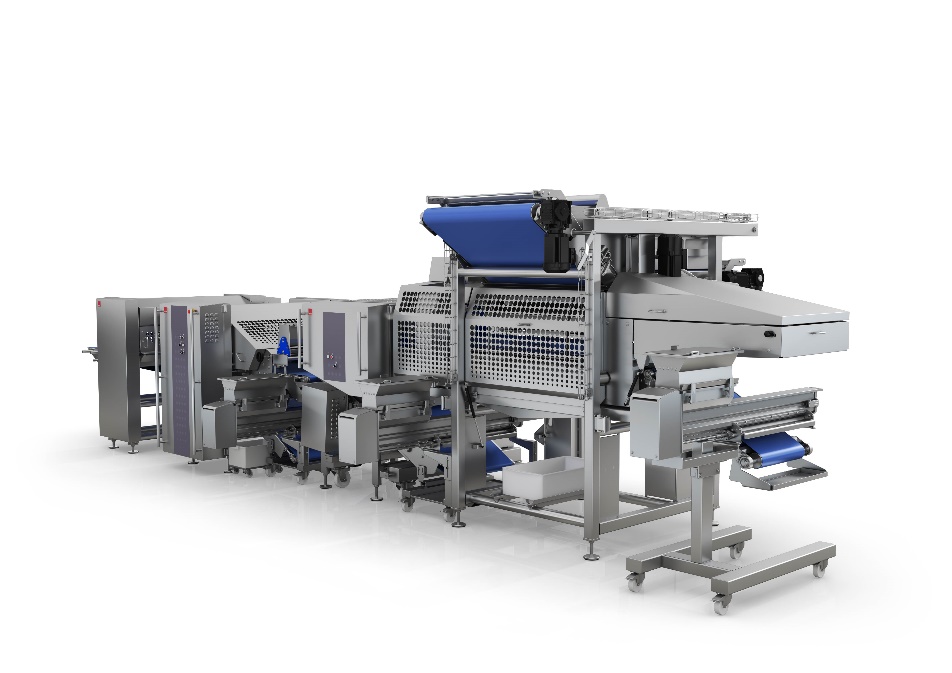 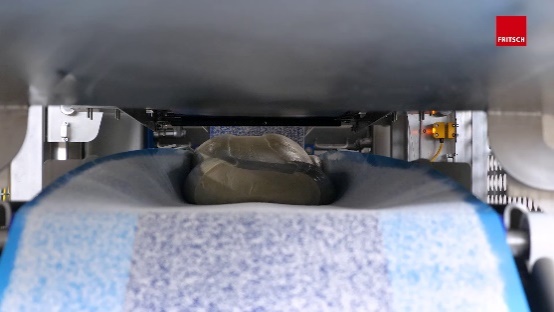 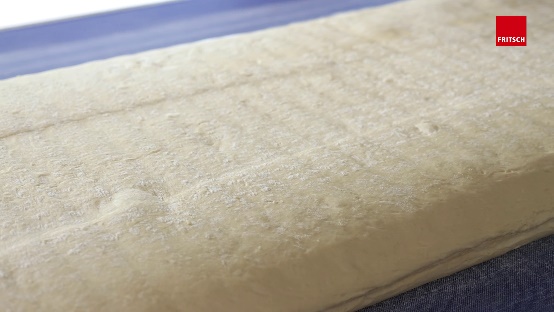 20.10.2022
FRITSCH
17
The CCT punches and turns in one step for maximum accuracy of shape, position and weight
Croissant Cutting and Turning (CCT)
High capacity of up to 150 strokes per minute
Precise cutting thanks to an innovative, patented knife design
Quick product changes without special assembly tools and Greatest flexibility for different product sizes
Quick and easy cleaning thanks to easy access to the dough zone
Punching and turning in one step for maximum accuracy of shape, position and weight
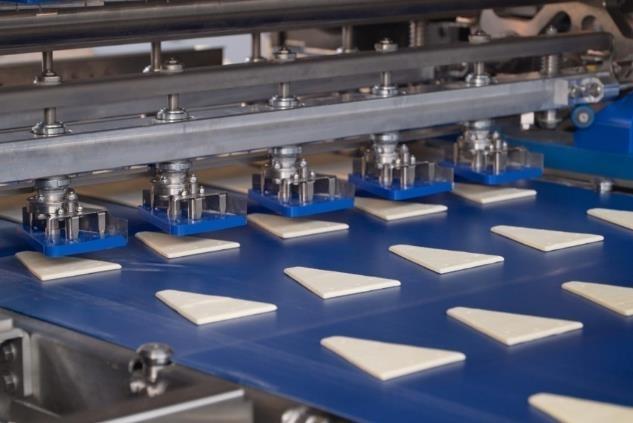 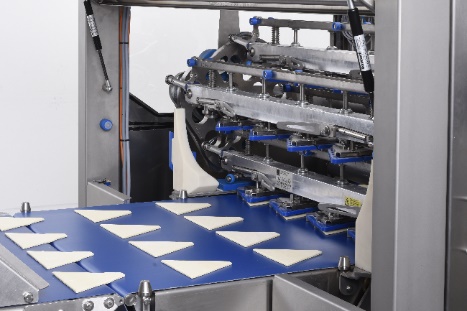 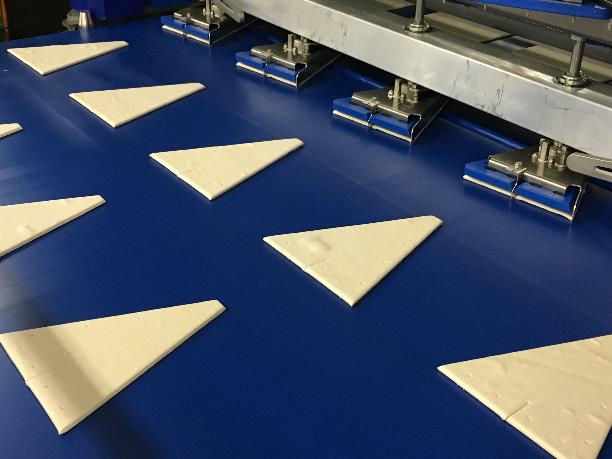 20.10.2022
FRITSCH
18
Bending croissants automatically and precisely to specification – only on the FRITSCH CBS
Bending Robot CBS
Precise bending exactly to specification
Croissants captured by visualization system
Capacity: up to 150 cycles/min (3-stage)
Greatest product diversity for different sizes and degrees of bending (all the way to fully bent ad closed croissants)
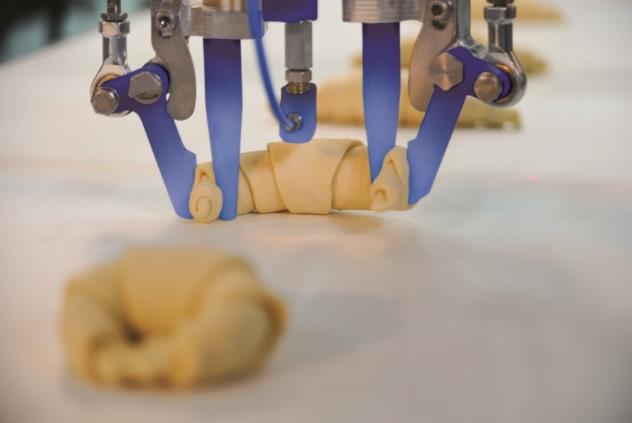 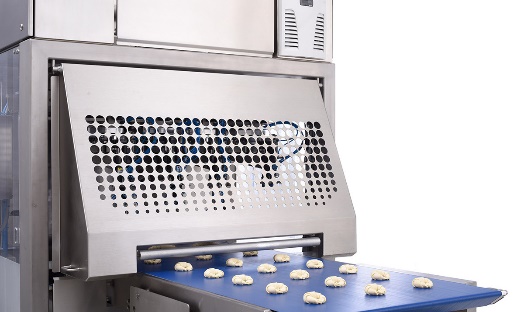 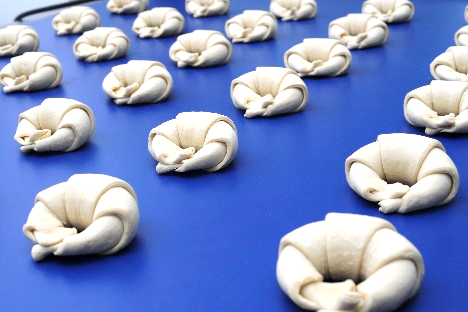 20.10.2022
FRITSCH
19
The MULTITWIST, with its many tools, is much more than just a pretzel machine
MULTITWIST
Flexible and versatile; fast tool changes
Highest precision and process reliability
Multifunction machine (30 g – 150 g)
Maximum product variety: pretzels, rings, sticks, loops, single strand braids, knots, etc.
Capacity: 2,000–20,000 pretzels per hour
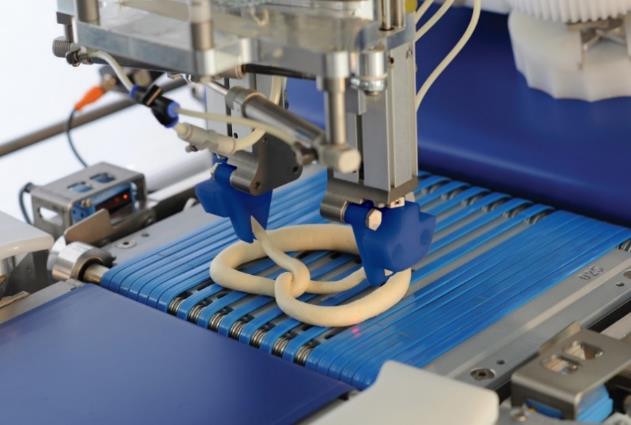 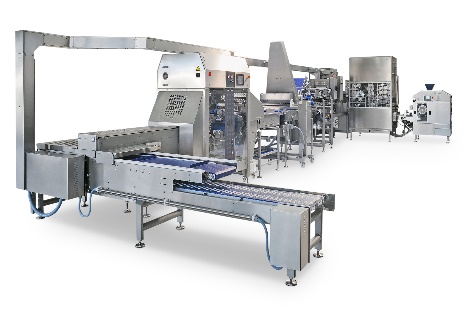 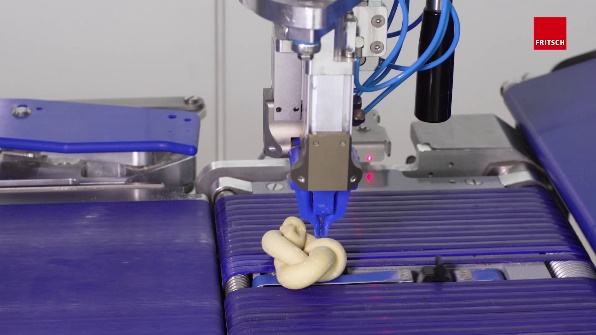 20.10.2022
FRITSCH
20
Precise coiling for filled and unfilled products with our vacuum coiling system CSVSA
Vacuum coiler CSVSA
Fastens the dough pieces from beneath using a vacuum for a precise coiling process
System can be used for a great variety of product shapes and sizes (filled and unfilled)
Minimal energy requirements, vacuum is established only in the area of the dough piece
Accurate final position alignment
High capacity of up to 150 strokes per minute
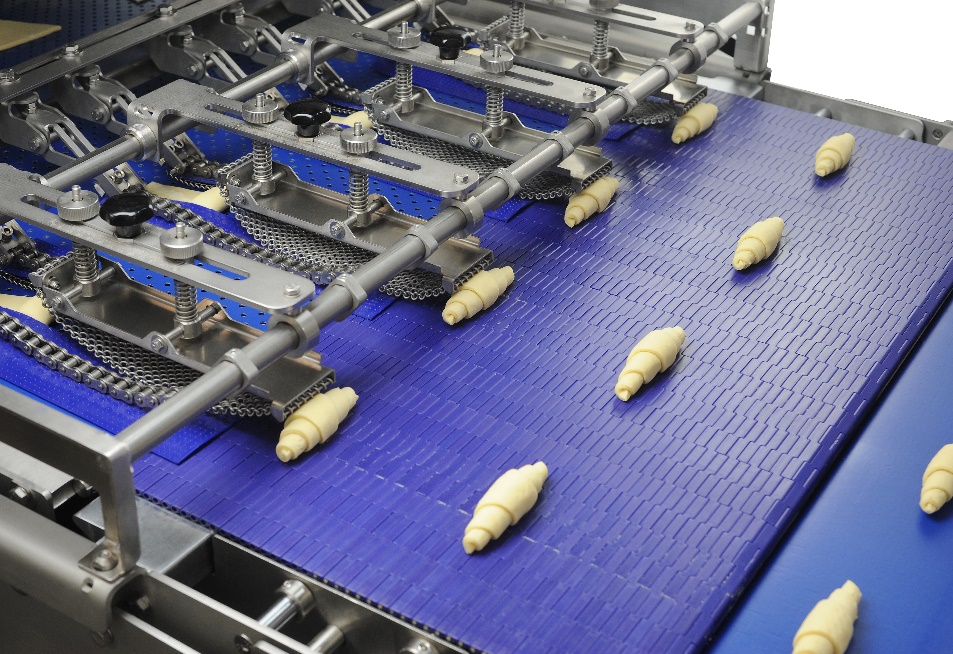 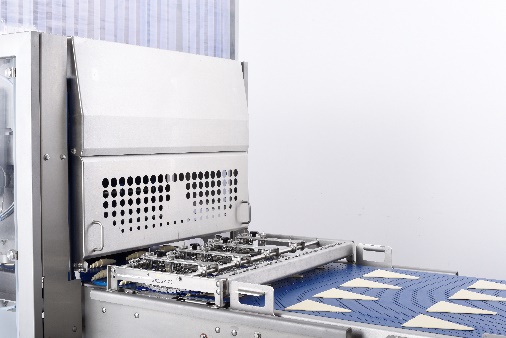 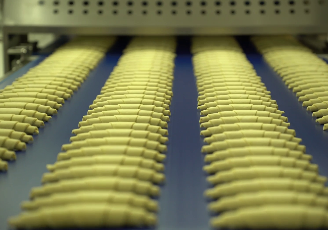 20.10.2022
FRITSCH
21
Agenda
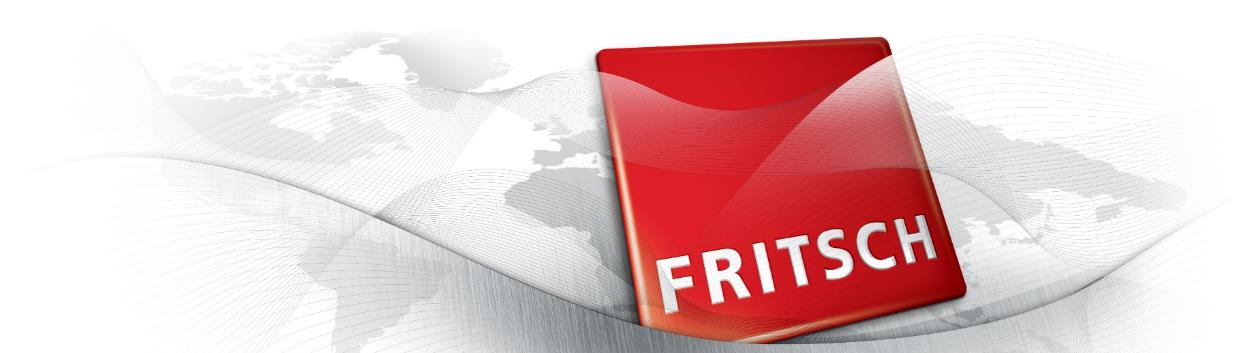 FRITSCH at a glance
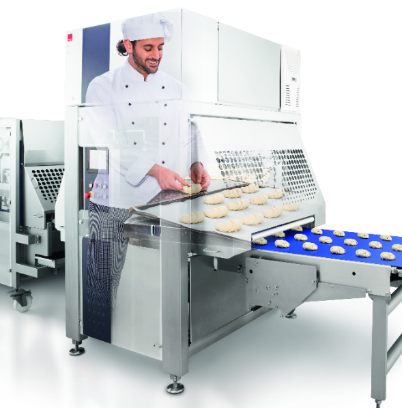 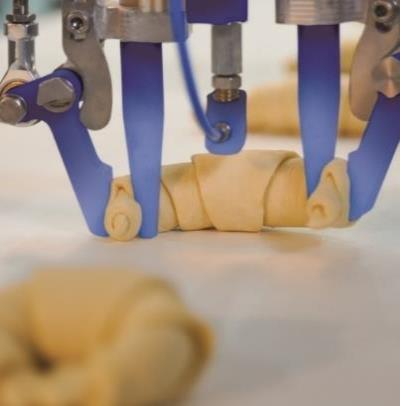 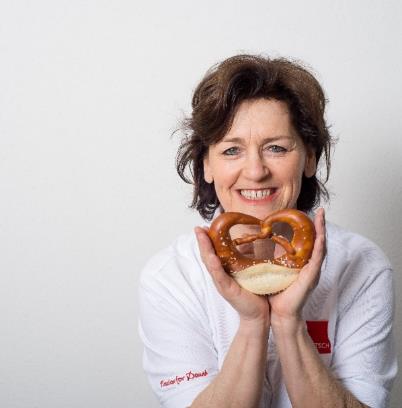 Competence
Innovation
Passion
Innovation
20.10.2022
FRITSCH
22
It‘s all about the product
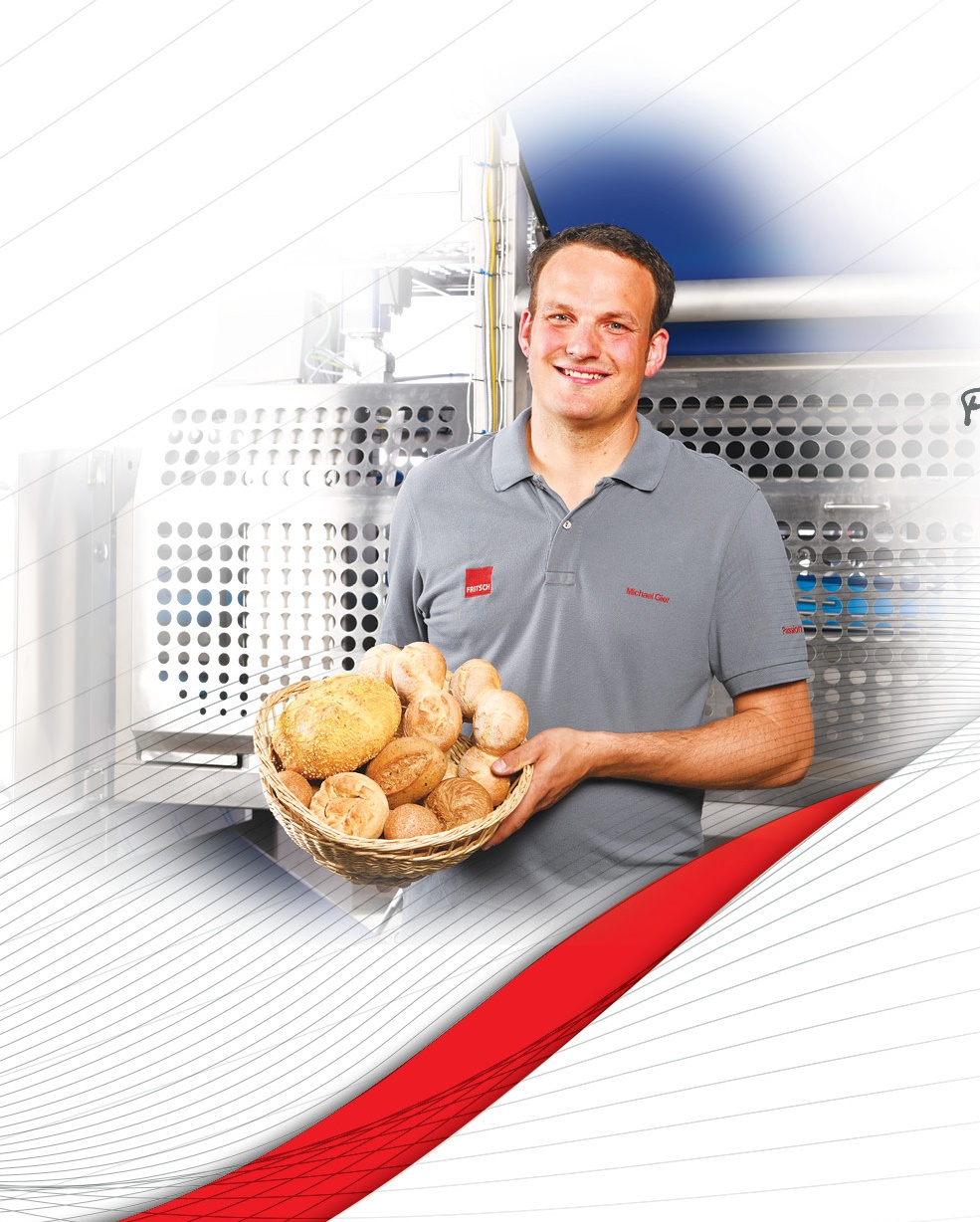 FRITSCH World of Bakery
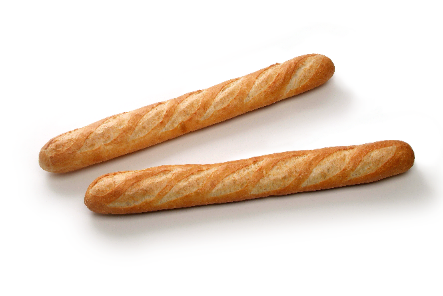 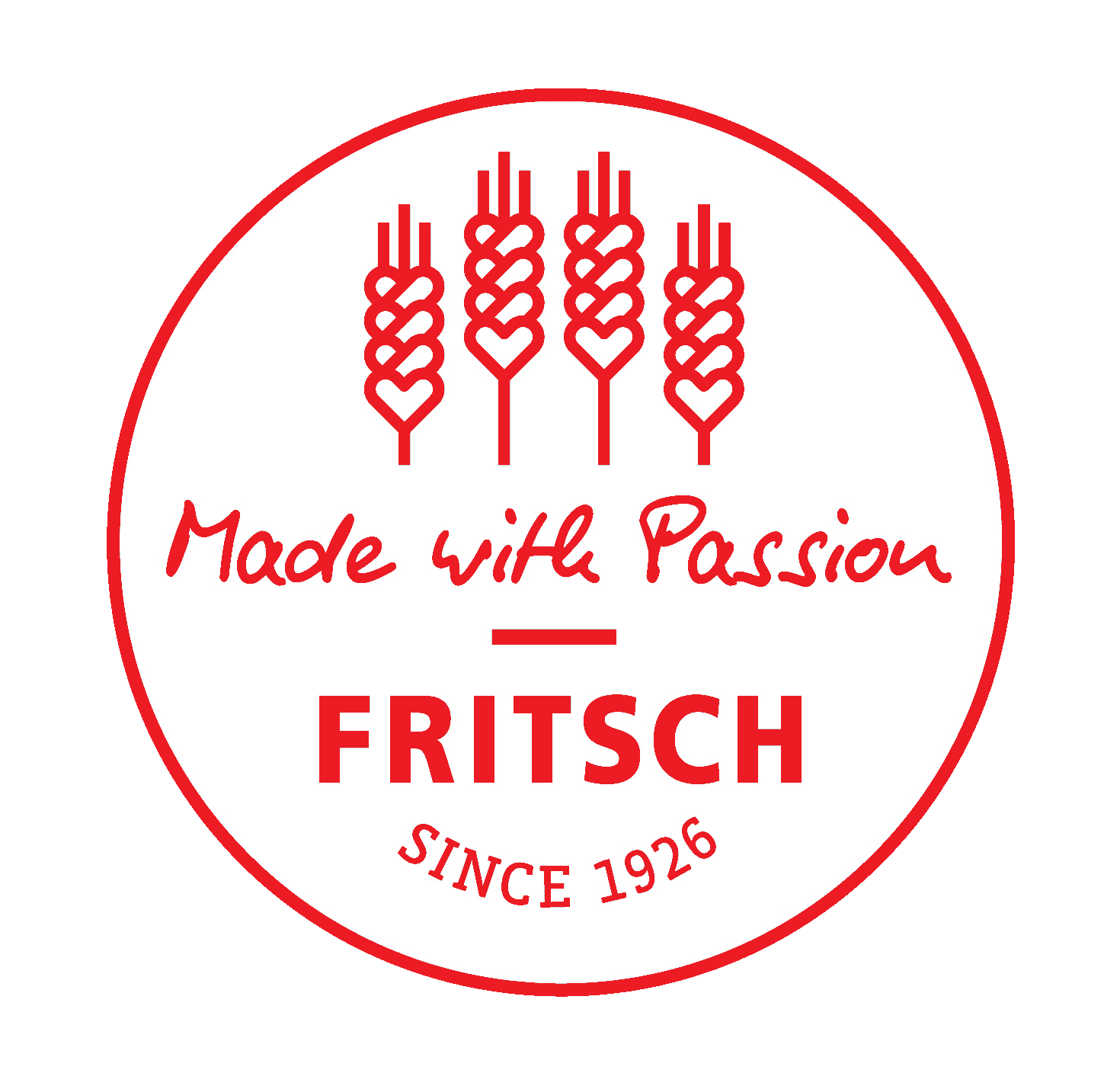 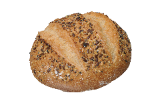 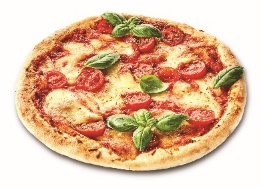 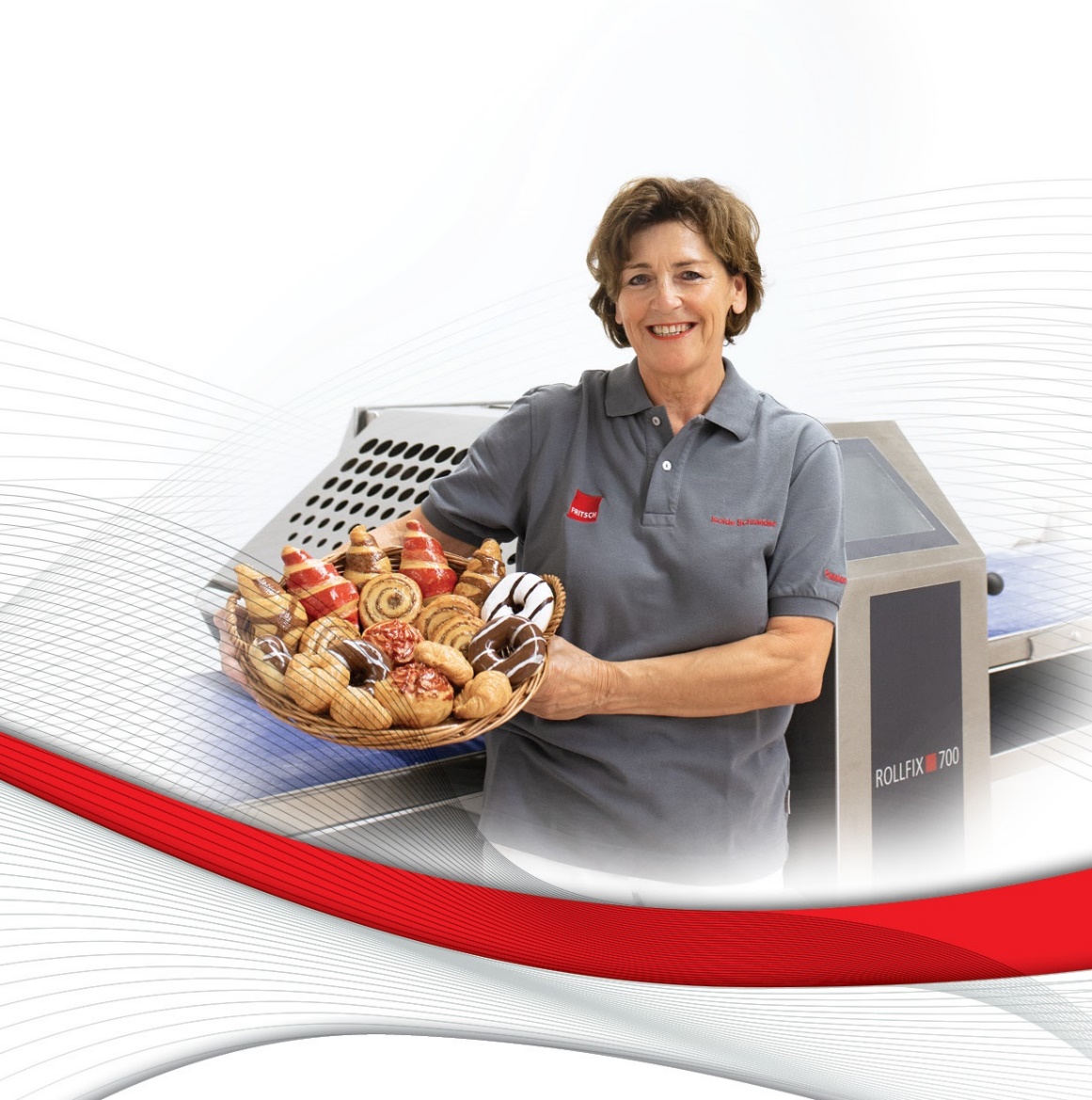 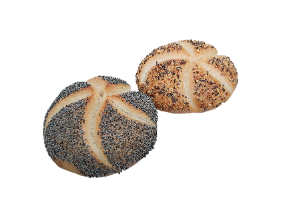 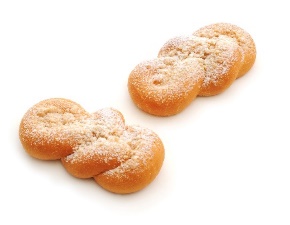 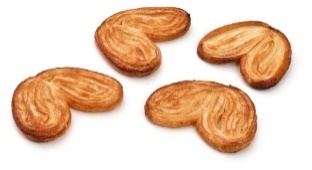 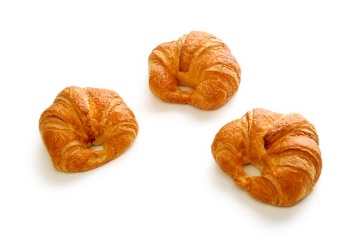 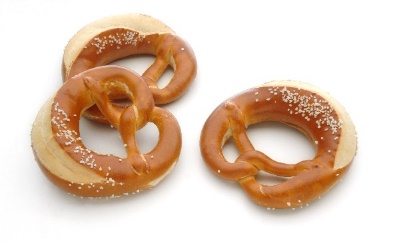 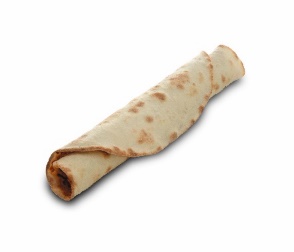 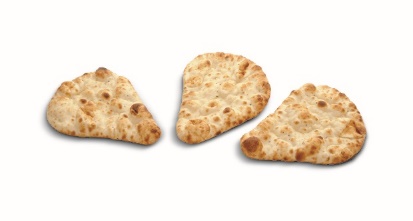 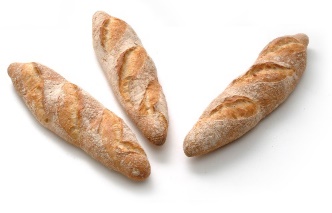 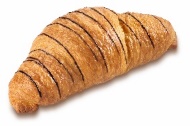 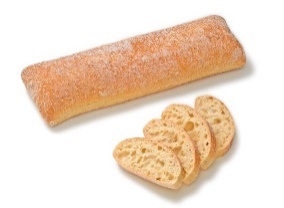 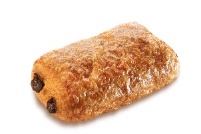 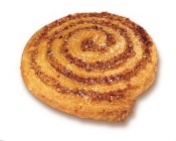 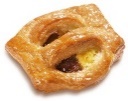 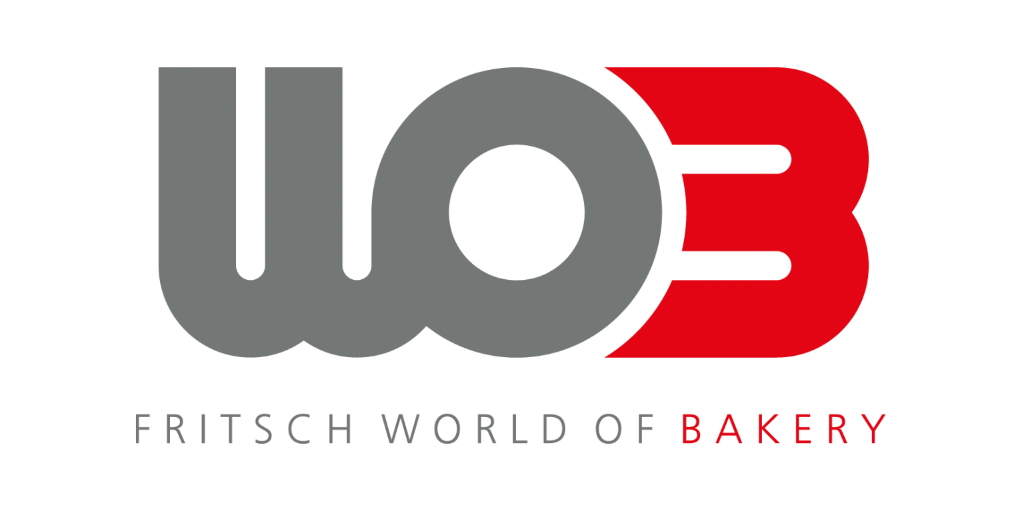 20.10.2022
FRITSCH
23
The WoB offers lots of space and competence for targeted development or optimization of products
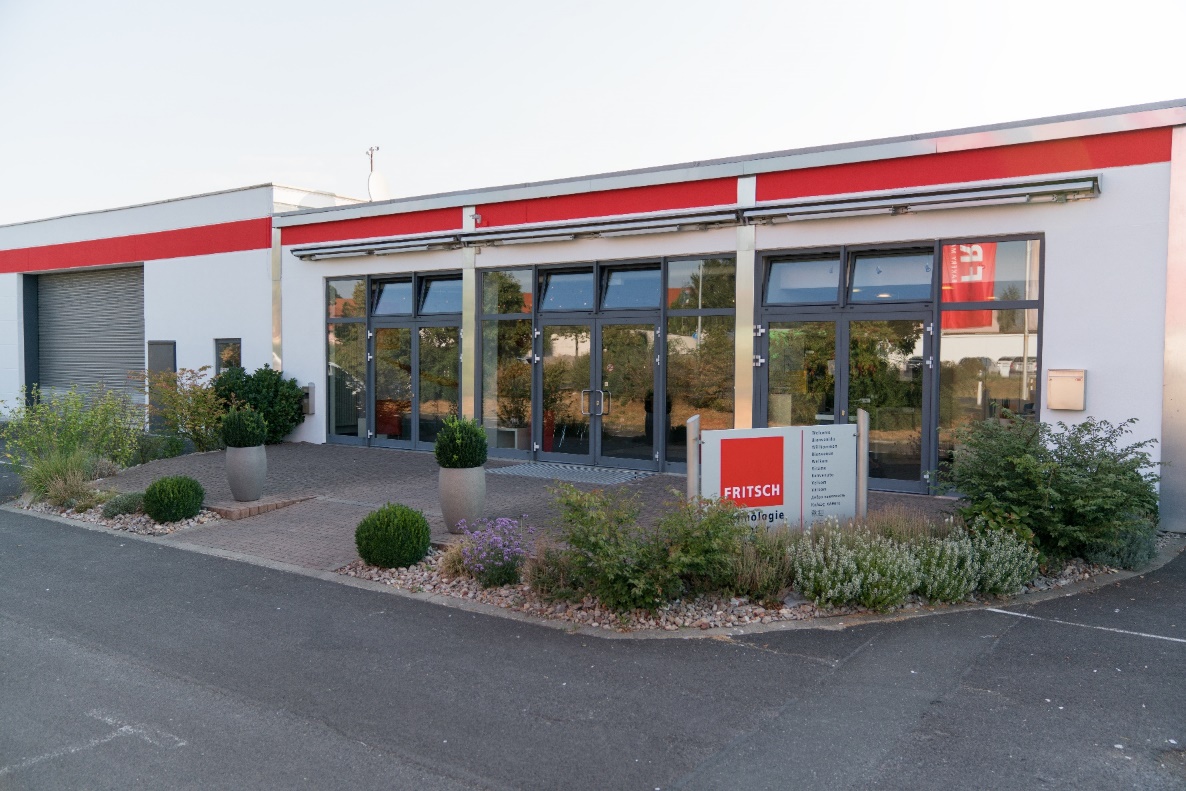 FRITSCH World of Bakery
Professional baking infrastructure that covers the entire process
Complete machine program over 4,600 m²
Competent advice and comprehensive analyses
Targeted product development together with the customer
16 master bakers for optimal support of our customers
Training at the WoB or on the customer's own premises
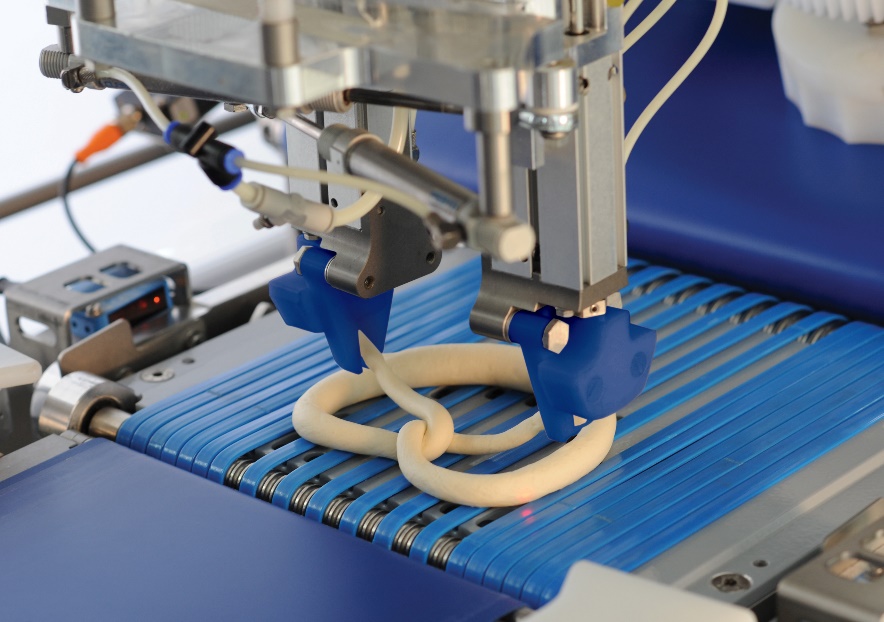 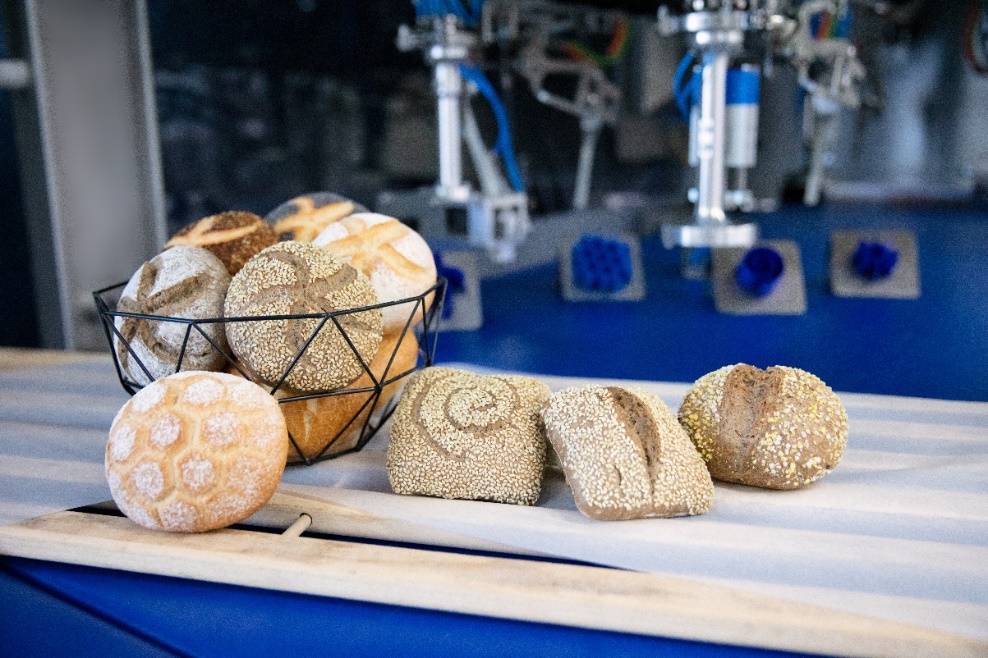 20.10.2022
FRITSCH
24
Our company stands on four sustainable pillars
What FRITSCH stands for
Tradition
Passion for dough
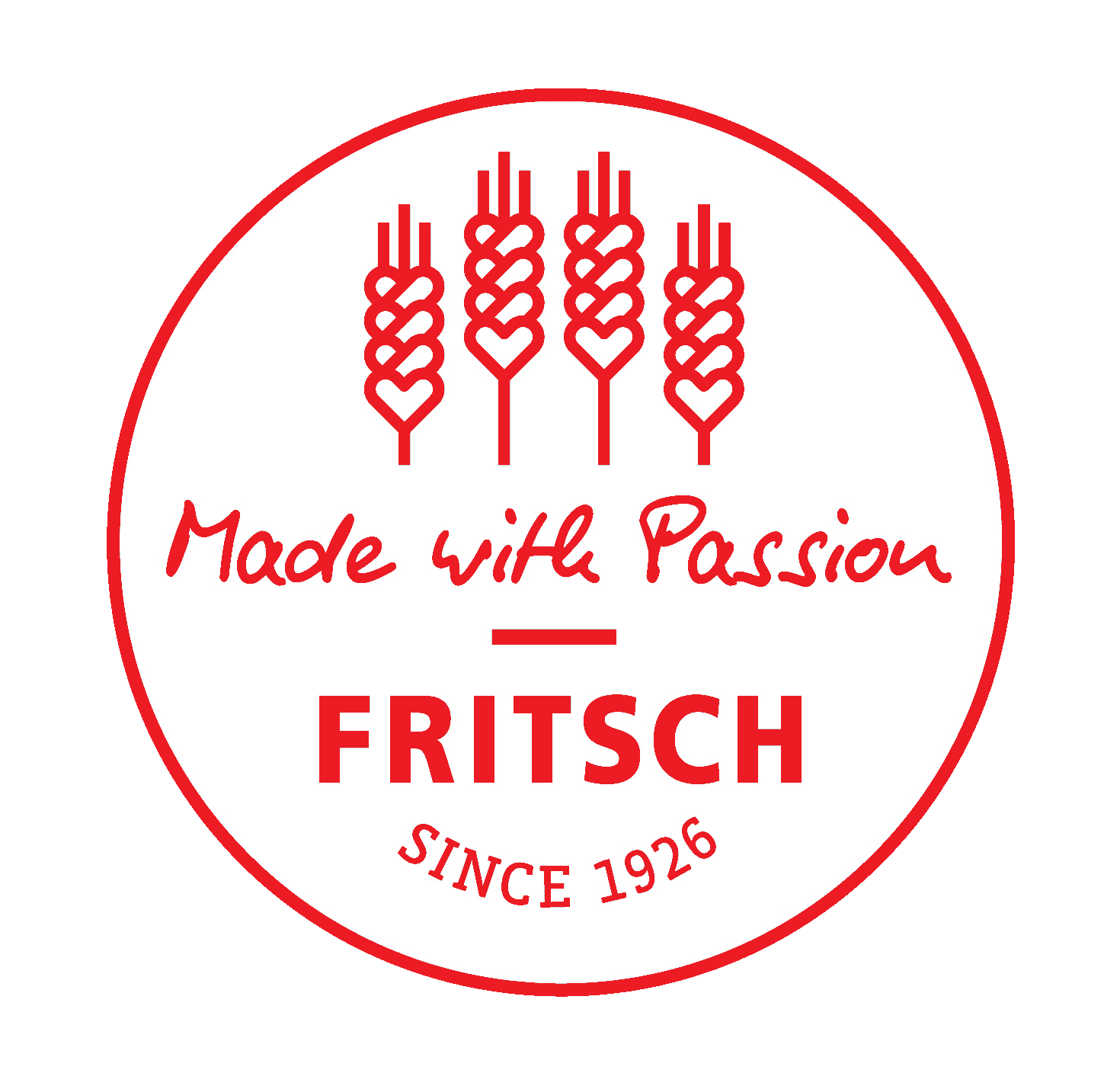 In the world of bakery technology, the name FRITSCH has stood for excellence Made in Germany for over 90 years.
With our passion for dough, combined with our technological expertise, we develop unique solutions for our 
customers.
Philosophy
Leading innovator
Our philosophy is that the machine must adapt to the dough, and not the dough to the machine. That is why we teach our machines to handcraft.
As a technological 
pioneer, we help our customers to be successful by inspiring people with their baked products.
20.10.2022
FRITSCH
25
Max Mustermann
Stellenbezeichnung

FRITSCH Bakery Technologies GmbH & Co. KGBahnhoftraße 27-3197348 Markt Einersheim | Germanywww.fritsch-group.com
20.10.2022
FRITSCH
26